Environmentsalong theLewis and Clark Trail
Philip J. and Carol A. Gersmehl
New York Center for Geographic Learning
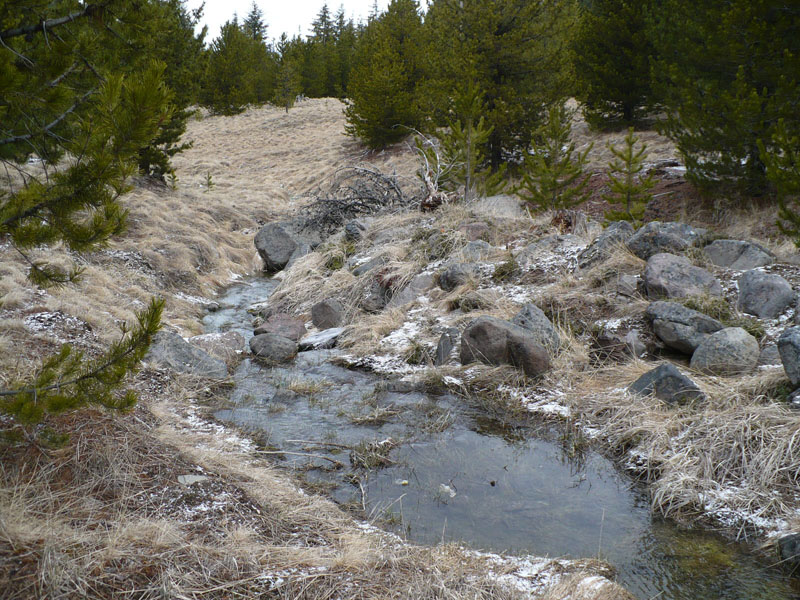 Most rivers start
as tiny creeks
near high
 mountains.
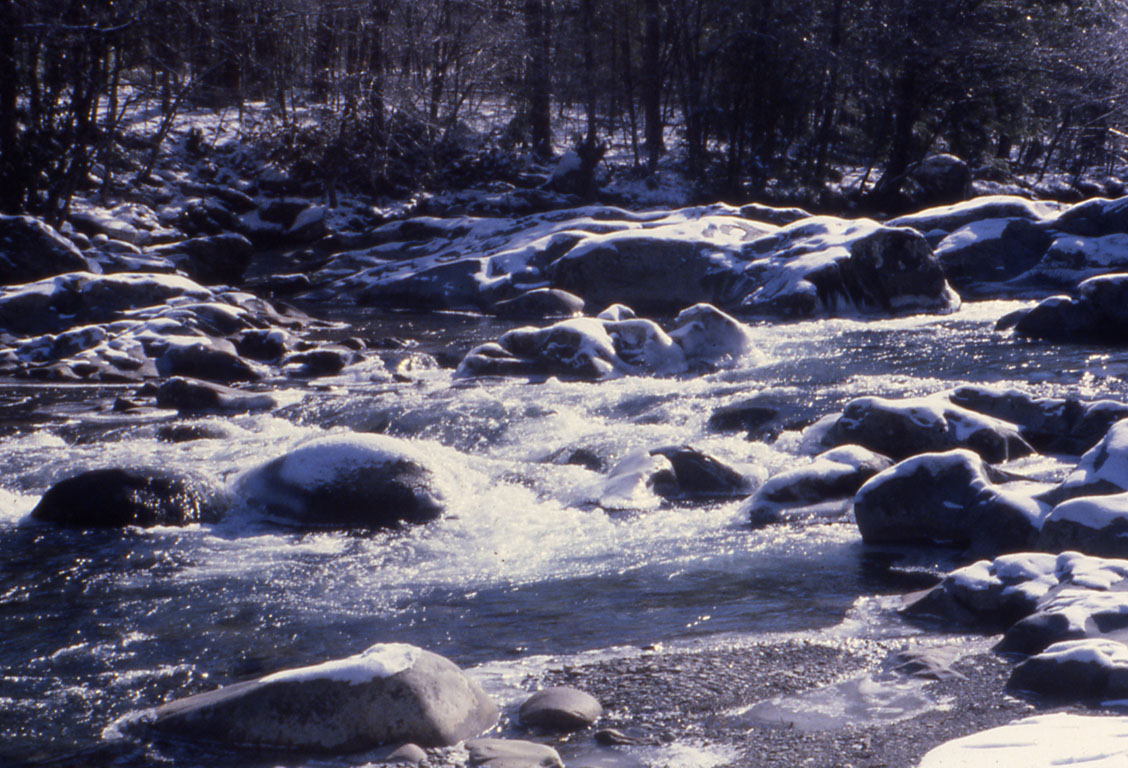 Near their sources,
streams are usually cold and rocky.

Not good for boats!
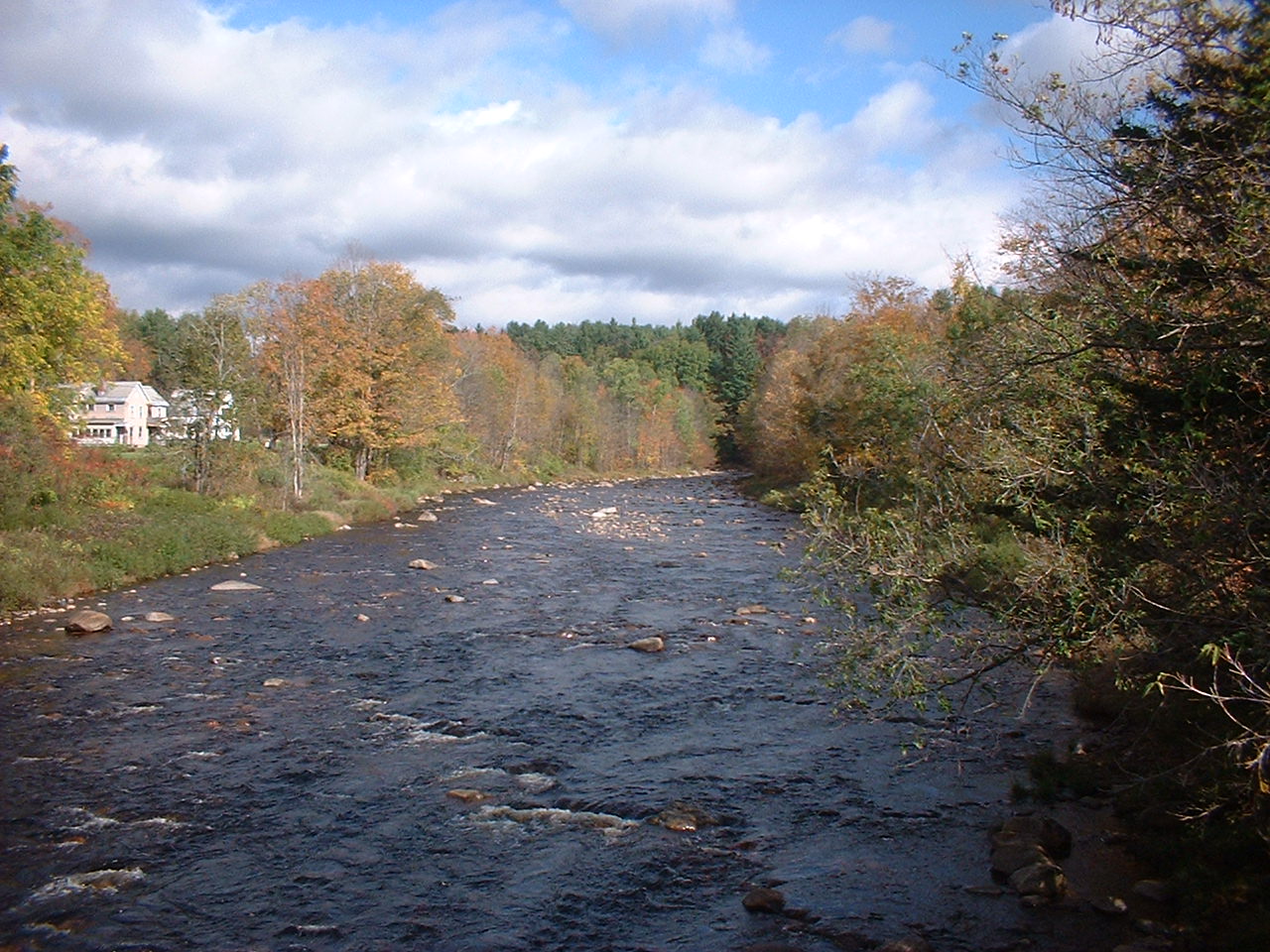 Halfway to the ocean,
streams are larger,
but most of them
are still shallow
and rocky.

Not good for boats!
This is
a key part
of the story
of Lewis 
and Clark.
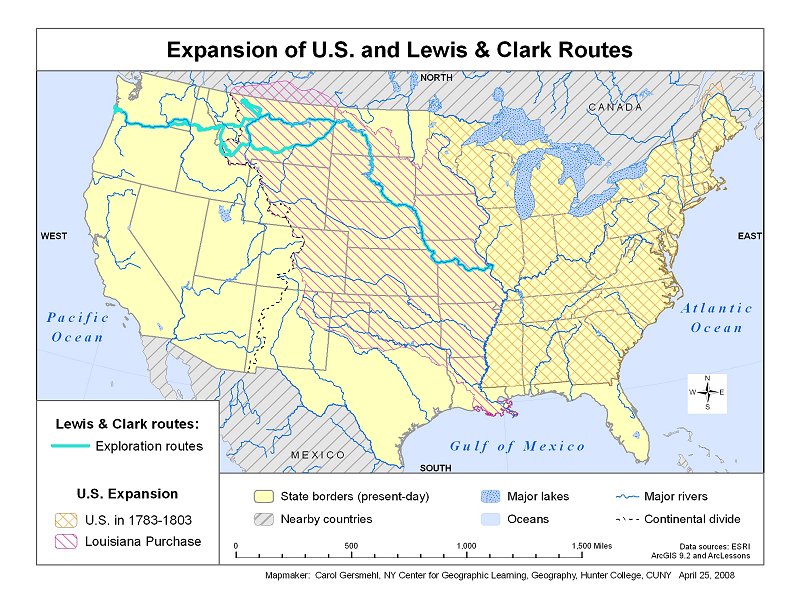 The
Louisiana
Purchase
nearly doubled
the area of
the United States
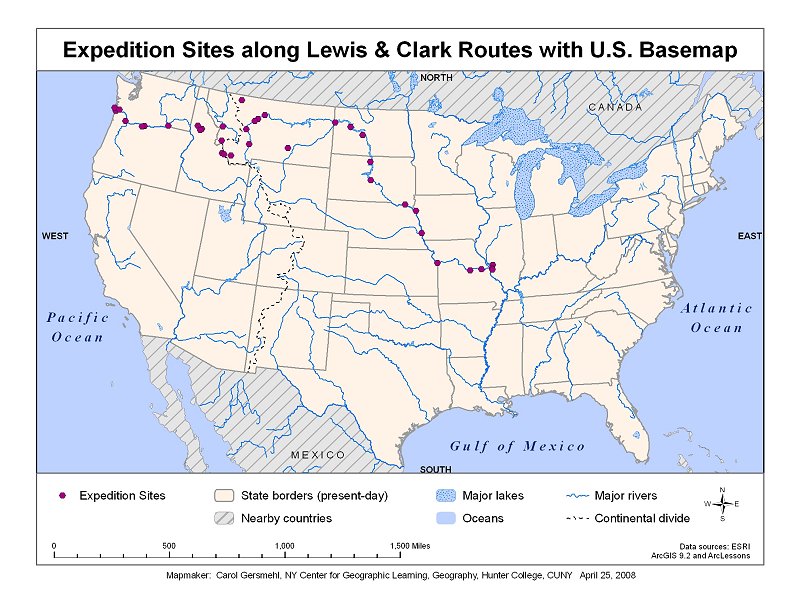 Lewis and Clark’s plan was to use boats to go up the Missouri River, cross the mountains,
and then go down
another big river
to the Pacific Ocean.
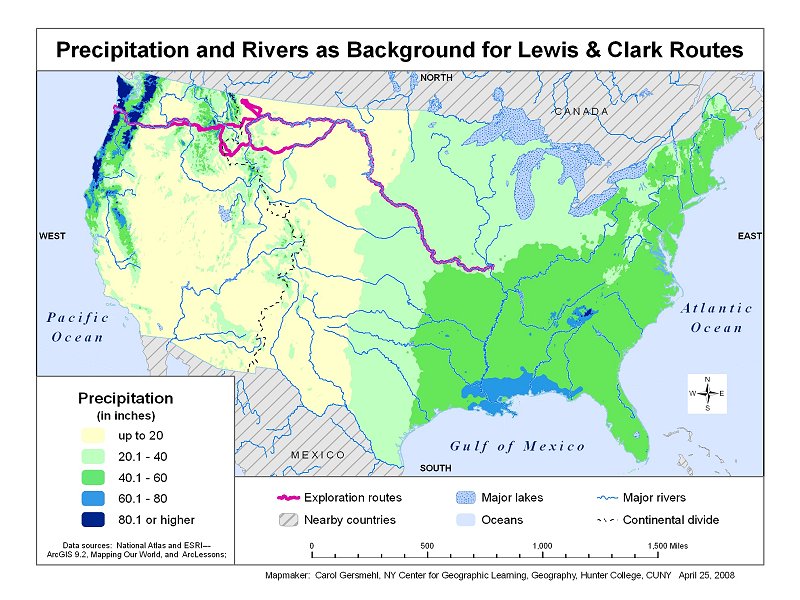 What they did not know
was that they would
also be going
from a rainy area,
through a dry area,
across snowy mountains,
through another dry area,
and to a very rainy area.
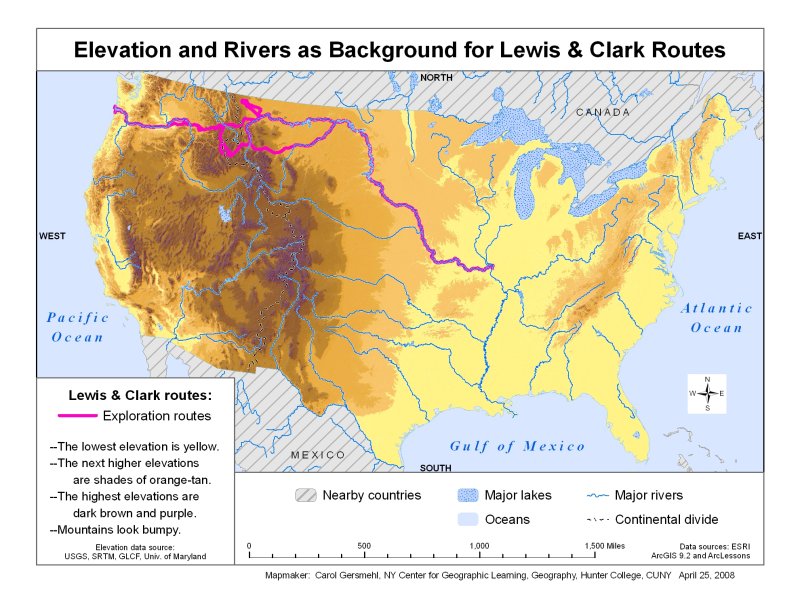 They would be going
over some mountains
that are much higher
than anything they
saw in the East.
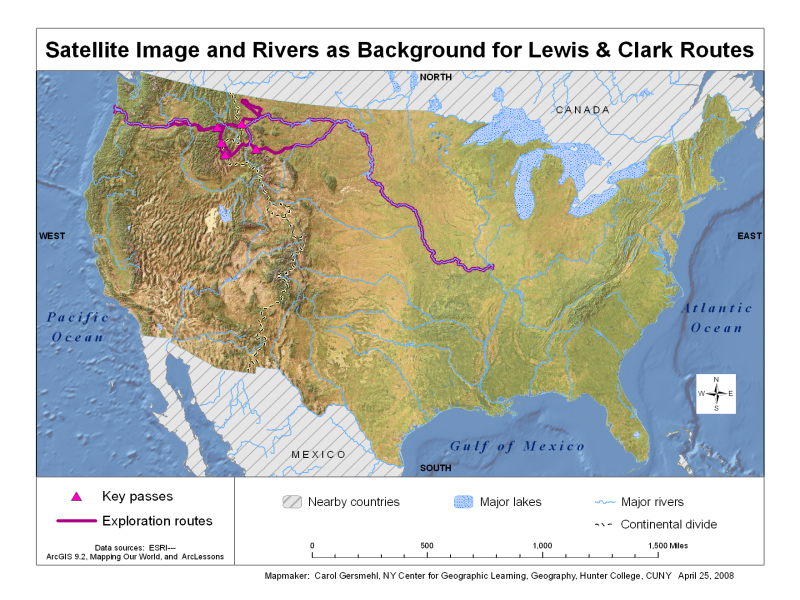 All of these maps
come from Carol’s
GIS package.
You can use as many
as you choose to.
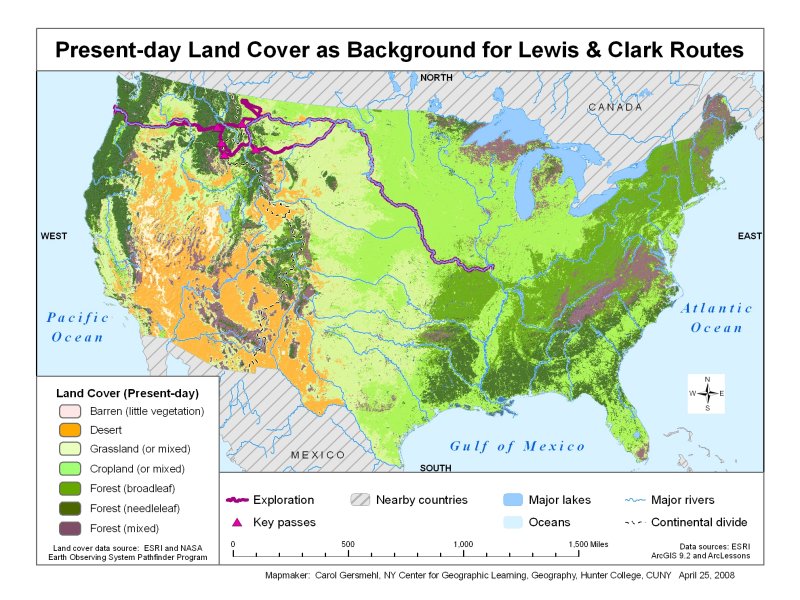 The maps all have
Lewis and Clark’s route
printed on top
of other information.
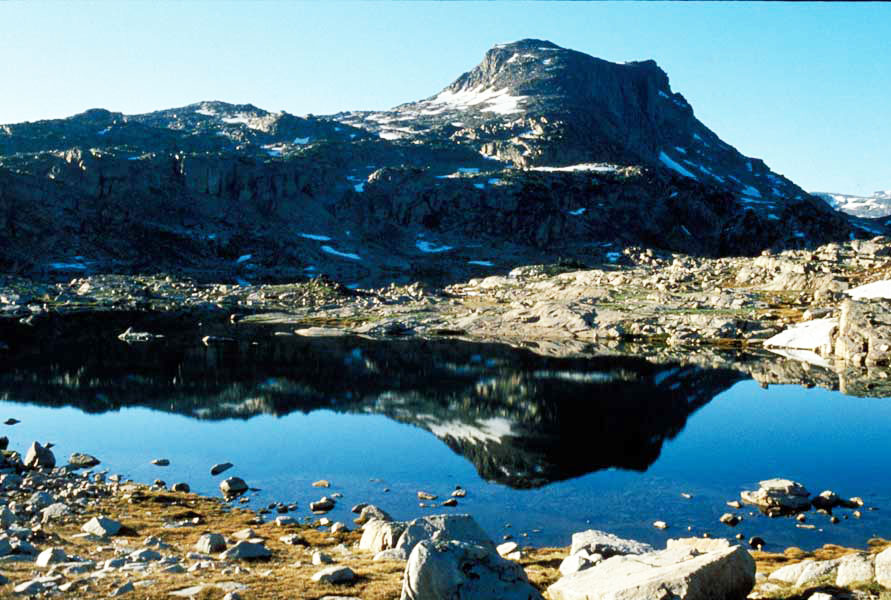 Imagine that you
were going on 
a one-week hike
through this area.
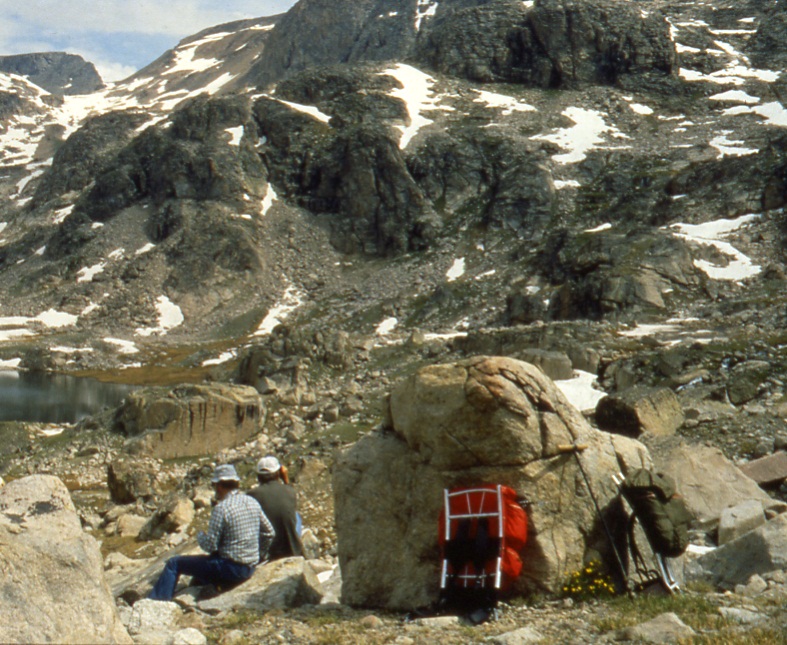 The question
is simple:

What do you want
in your pack?
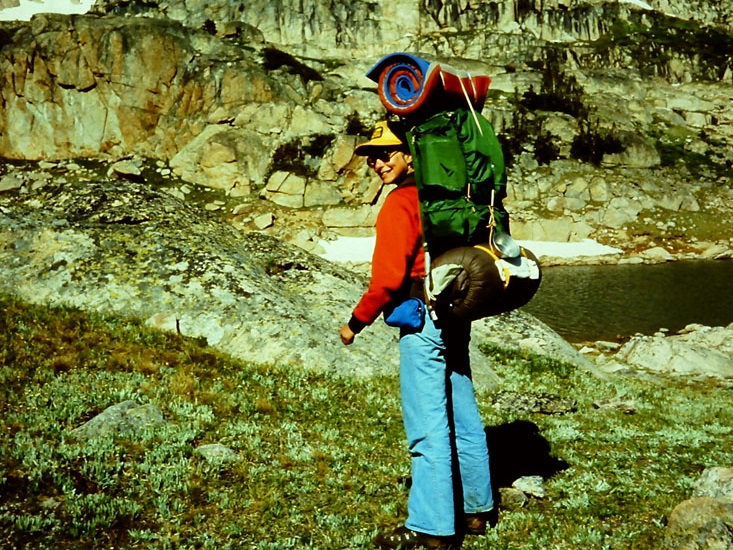 There is a difference:

We were planning
a one-week trip
in one environment
 we knew quite well.

Lewis and Clark
were planning a year
in many different
environments
they did not know.
Bullets
What would you take to go 
all the way across the country?
Knife
Telescope
Raincoat
Bullets
Boots
Axe
Rifle
Horses
Wagon ?

Boat ?
Oars
Coat
Nails
Wheels
Rope
Cup
Mosquito Net
Saw
Grease
Chain
Flint
Tent
Pails
Spoon
Locks
Forge
Medicine
Caulk
Compass
Gifts
Candy
Map
Pen, Ink
Let’s look at the rivers first,
because Lewis and Clark 
 planned to use rivers as “highways.”
In Missouri . . .
the Missouri River is wide
and surrounded by forest.
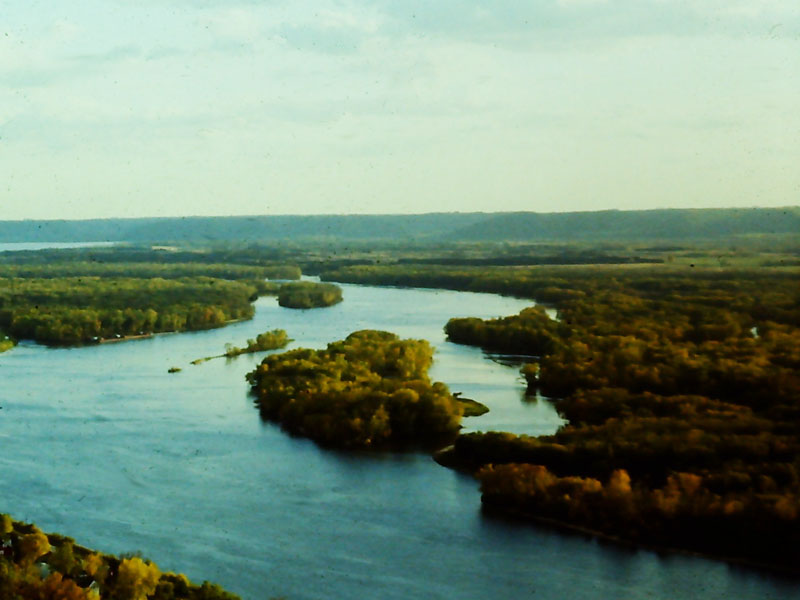 In South Dakota (before dams) the Missouri River is shallow
and filled with sandbars.
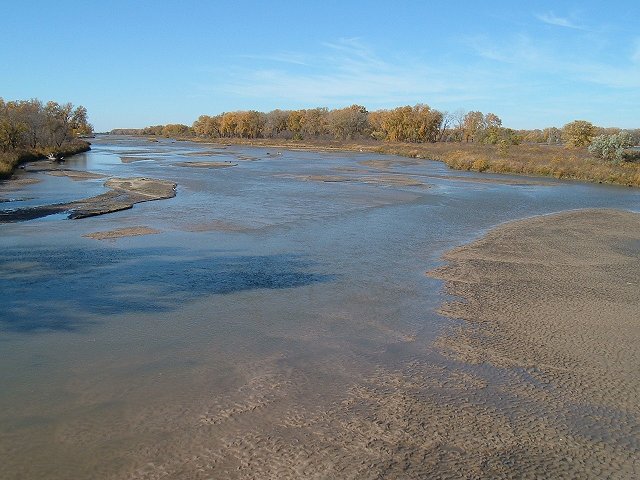 In North Dakota (before dams) the Missouri River is shallow,
a home for waterbirds.
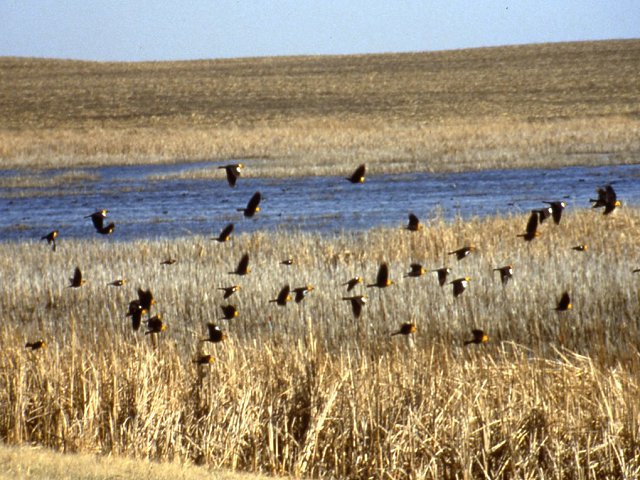 In central Montana
the Missouri River is small,
surrounded by cliffs.
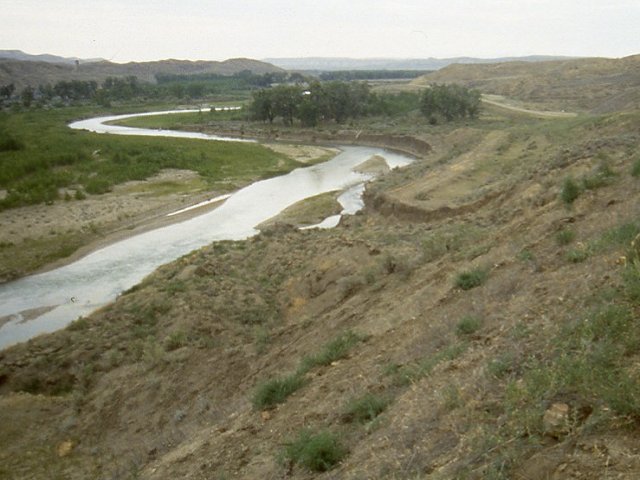 In western Montana 
the Missouri River starts
as a small creek.
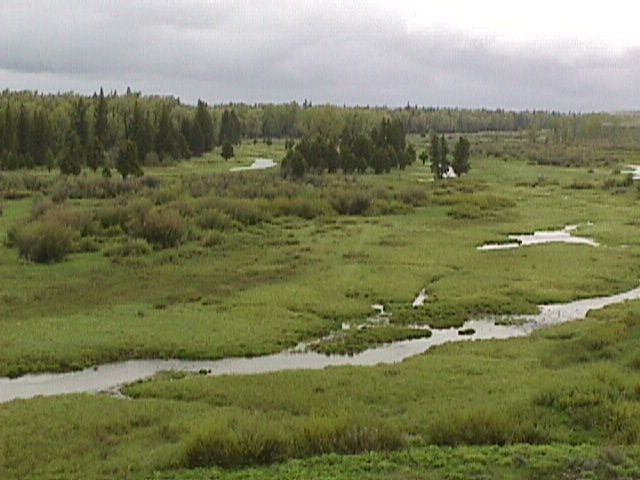 In Idaho,
there is no river
on the Continental Divide.
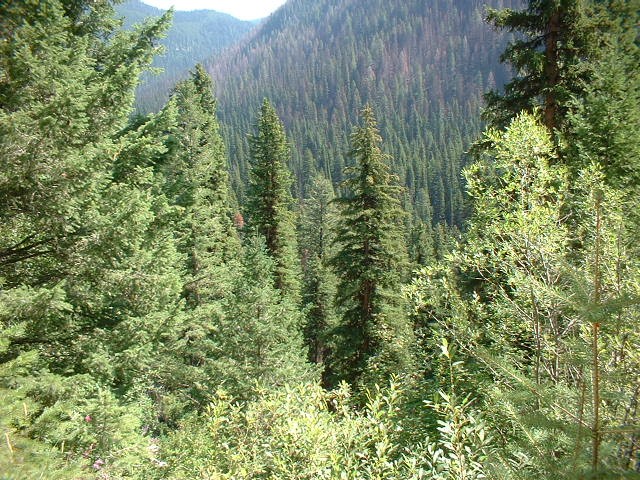 Farther west,
there are some creeks
flowing downhill to the west.
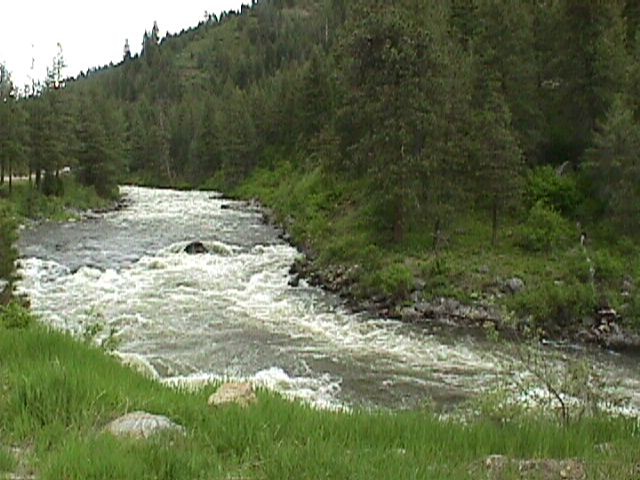 Still farther west,
the creeks join to make
a fairly large river.
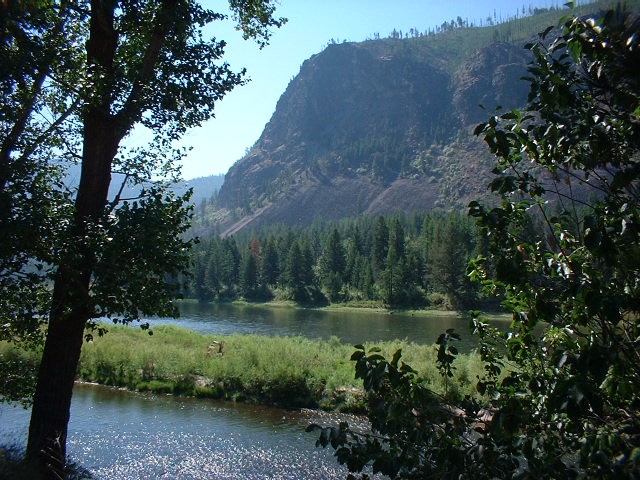 It’s called the Clark Fork.

Guess who gave it that name!
In the middle of Oregon,
the Columbia River
flows through a rocky desert.
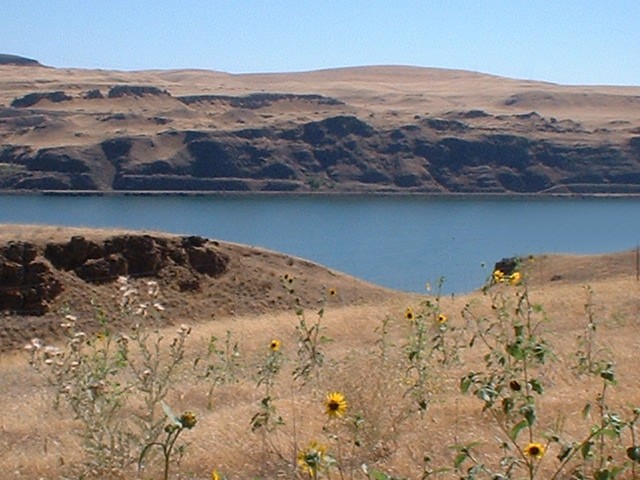 Modern dams
make this river much wider
and slower than it was.
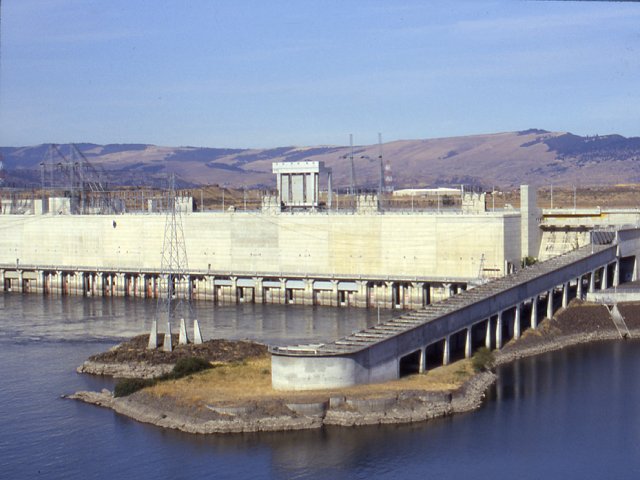 Near the ocean,
the river is wide
and very deep.
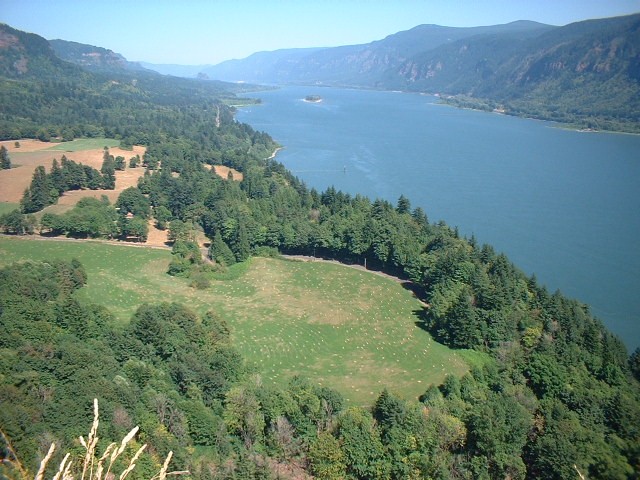 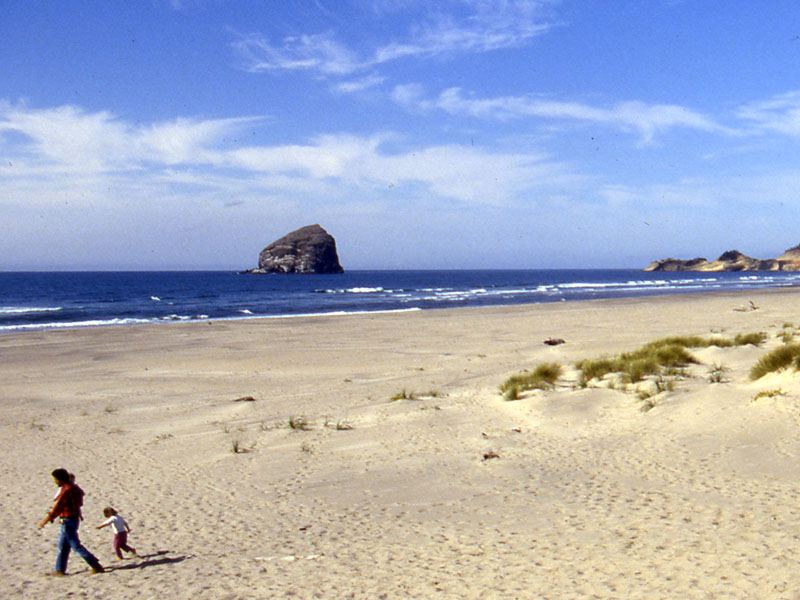 The Pacific shoreline
is a geologically active
 mix of rocks and sand.
Repeat the journey,  
looking at the land.
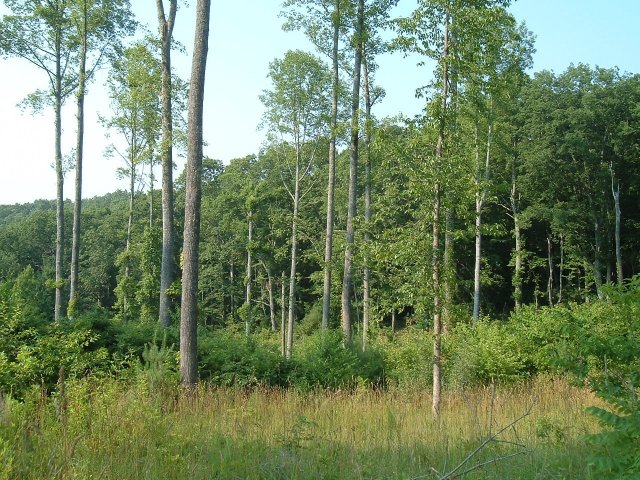 In Missouri,
the land is covered
by fast-growing, tall trees.
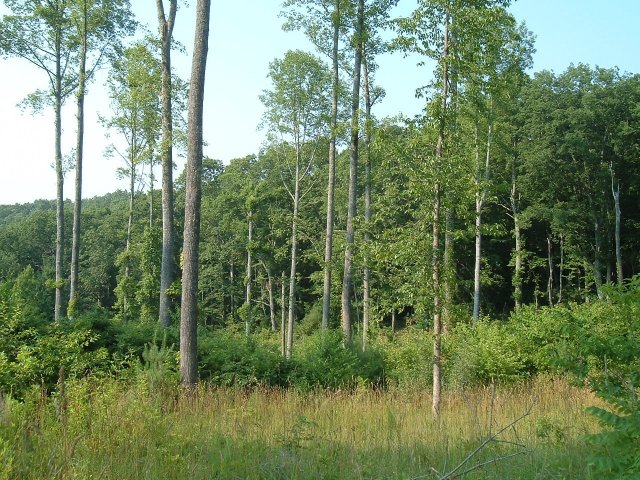 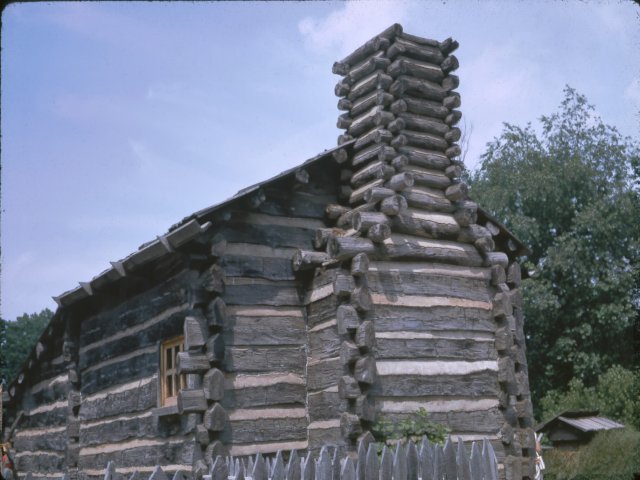 People use the trees
to make houses, tools,
wagons, many other things.
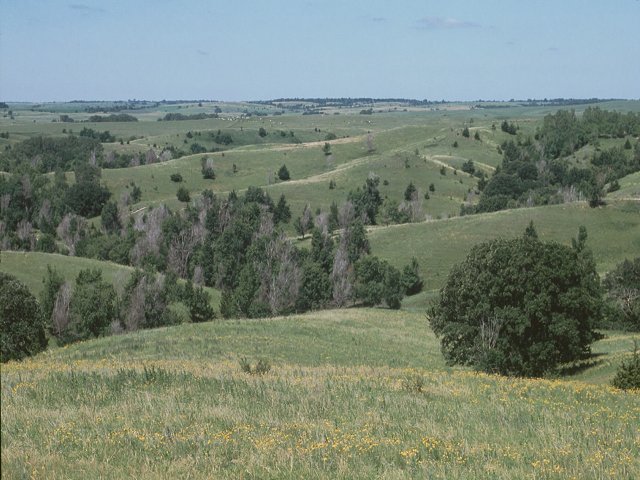 In South Dakota, 
the trees are short
and grow only in moist places.
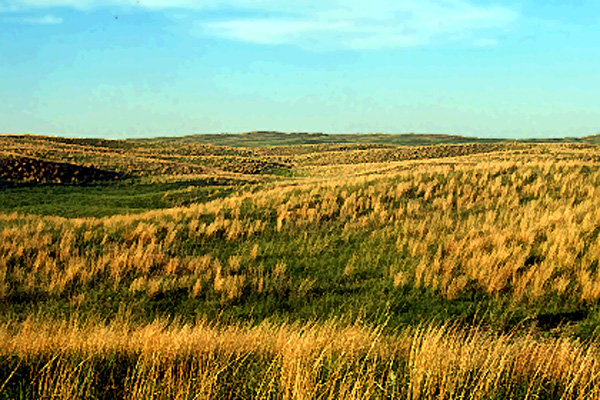 Away from the rivers,
the Dakotas are mostly
a natural grassland.
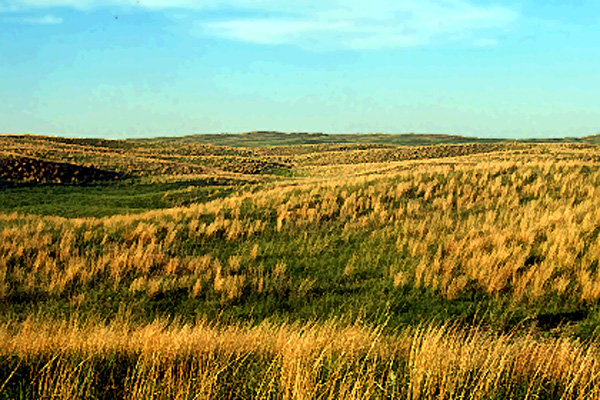 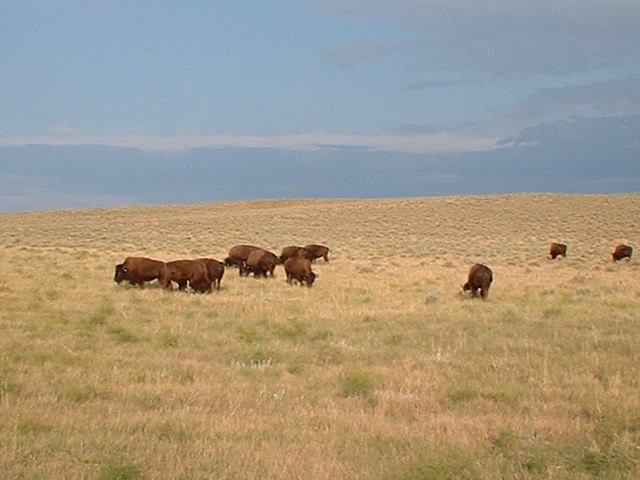 Animals are large
but rather hard to hunt
(they see you from far away).
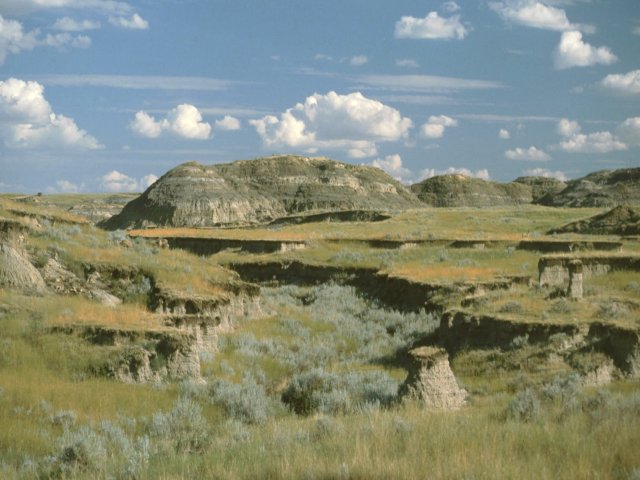 In eastern Montana,
there are not enough plants
to protect the ground.
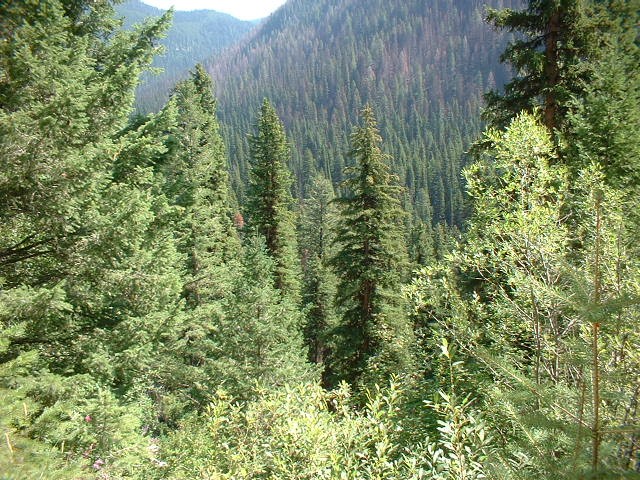 In western Montana,
the high mountains
are covered with trees.
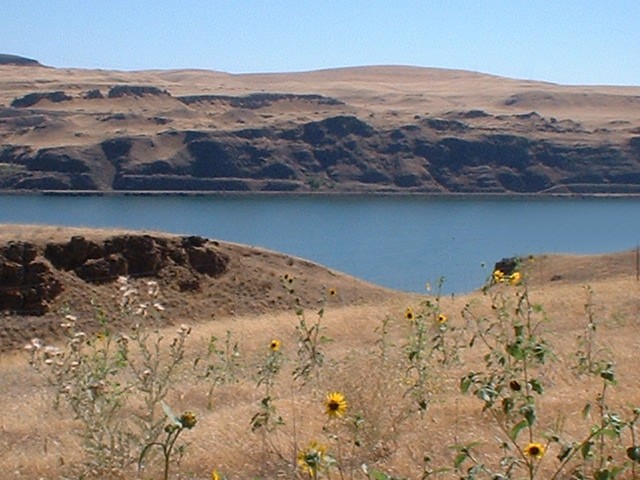 In eastern Oregon,
the hard lava rock
makes a thin, dry soil.
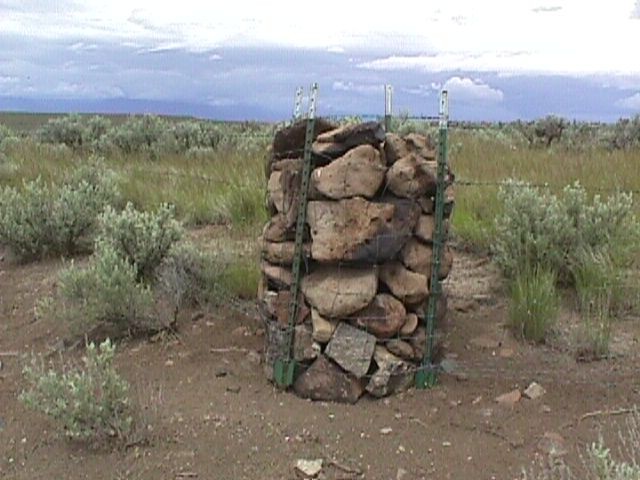 The soil is sometimes so thin
that people have to make
rock cribs for fenceposts.
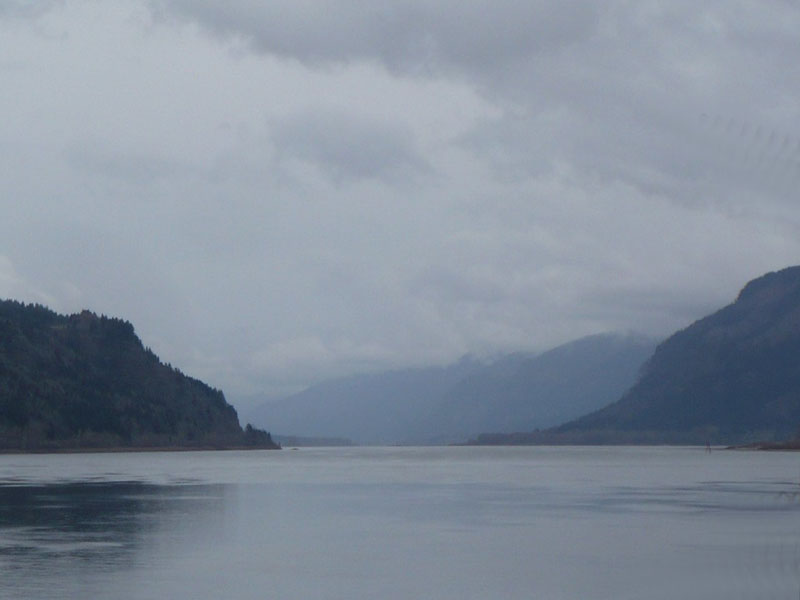 In central Oregon,
the river cuts through
the high Cascade Mountains.
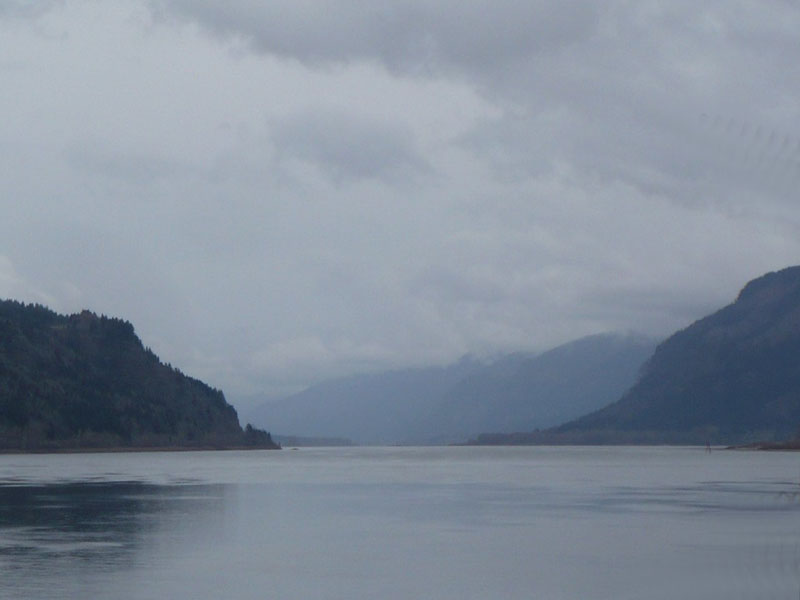 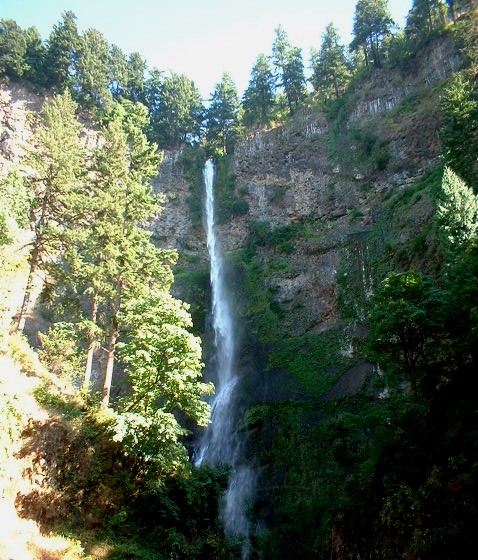 Waterfalls are common
where side creeks
join the main river.
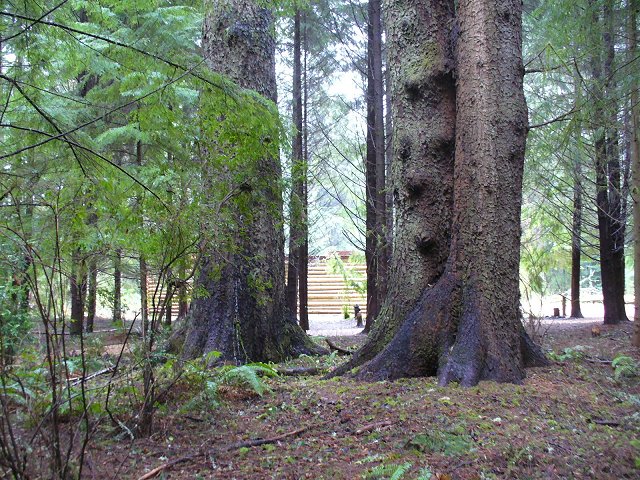 In western Oregon,
the trees grow very tall,
straight, and close together.
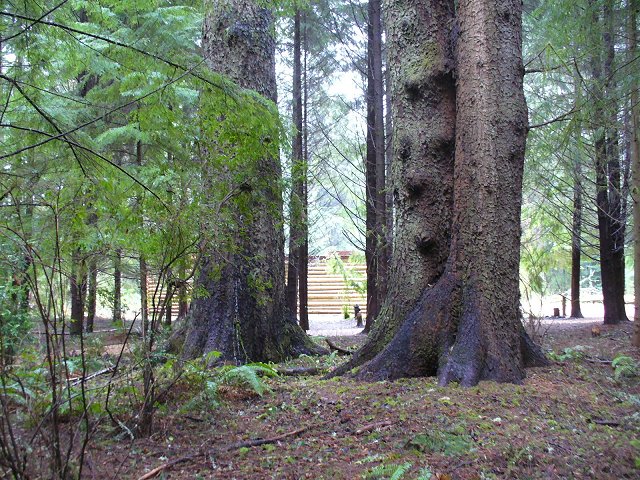 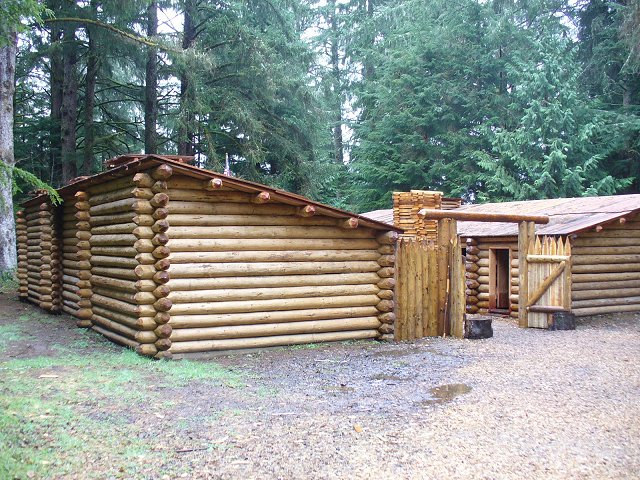 This is a reproduction
of the fort-and-winter-camp
that Lewis and Clark made.
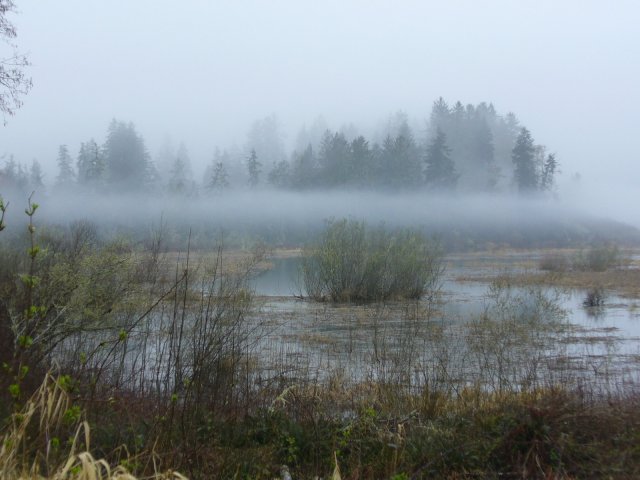 Close to the ocean,
the salt water makes it hard
for many plants to grow.
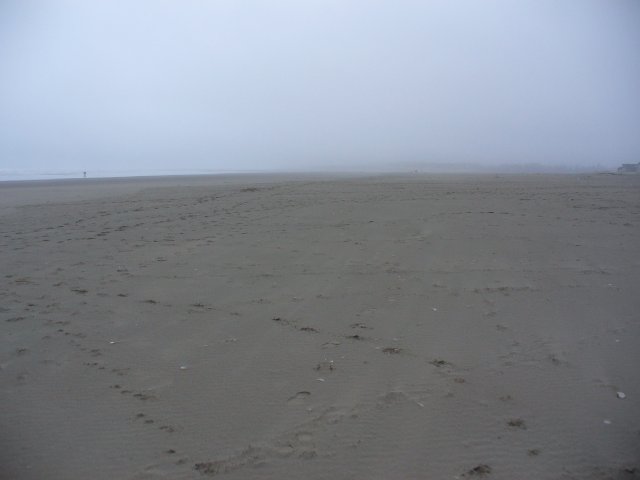 The beaches near the ocean
are likely to be foggy and cool
rather than sunny and warm.
What Lewis and Clark
 did not see
(fortunately for them!)
They did not see
hundreds of miles of forest, rocks, and swamps 
(like north-central Canada).
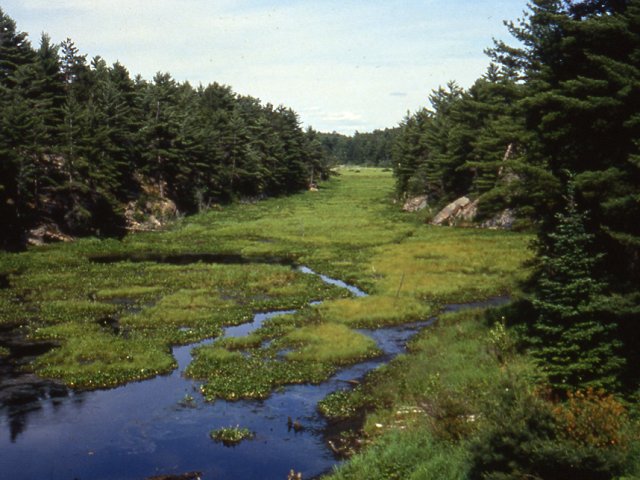 They did not see
mountains too cold for trees
(like the Beartooth Range
in Southwest Montana).
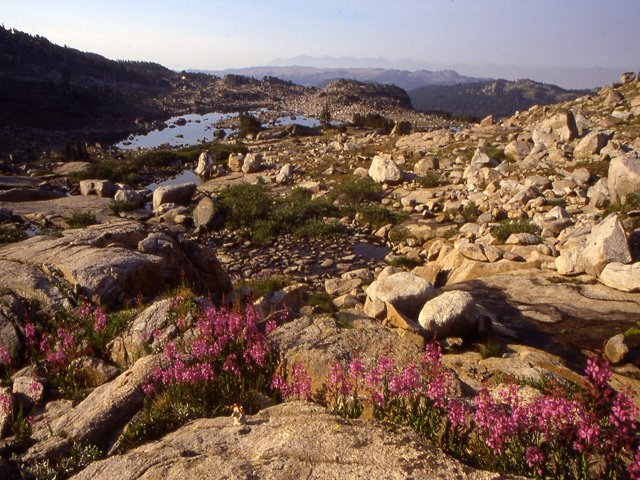 They did not see
mountains too steep to climb
(like the Grand Tetons in Wyoming).
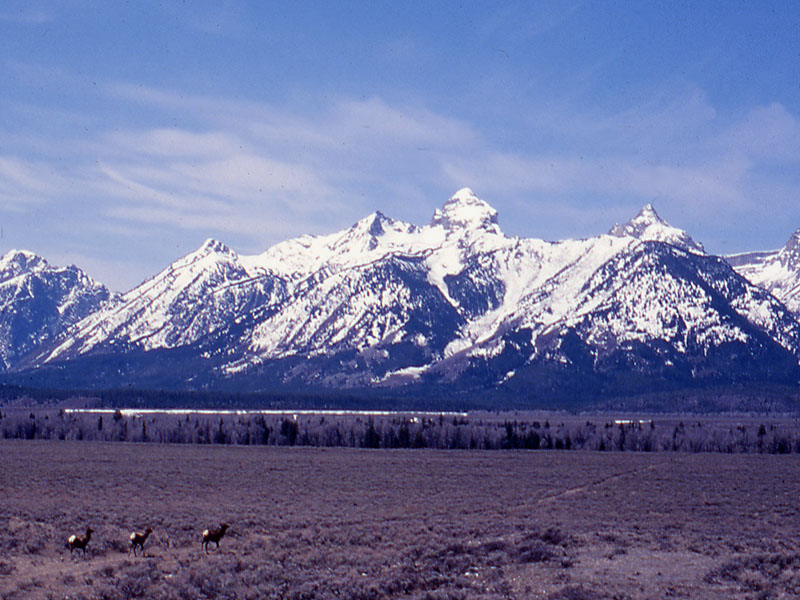 They did not see
steep granite domes
(like Yosemite Park
in California).
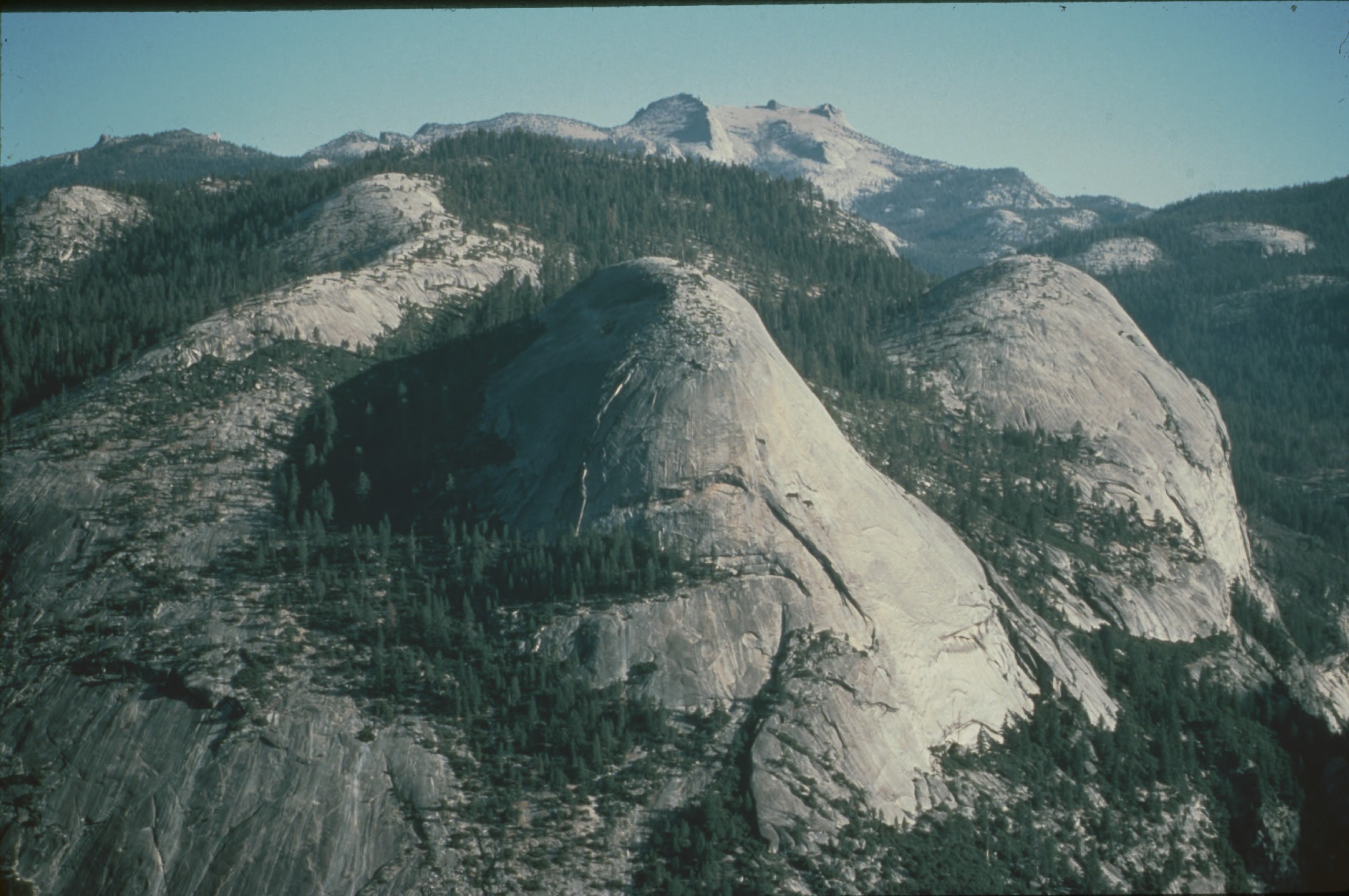 They did not see
miles of volcanic lava
(like the Cascadesin Oregon).
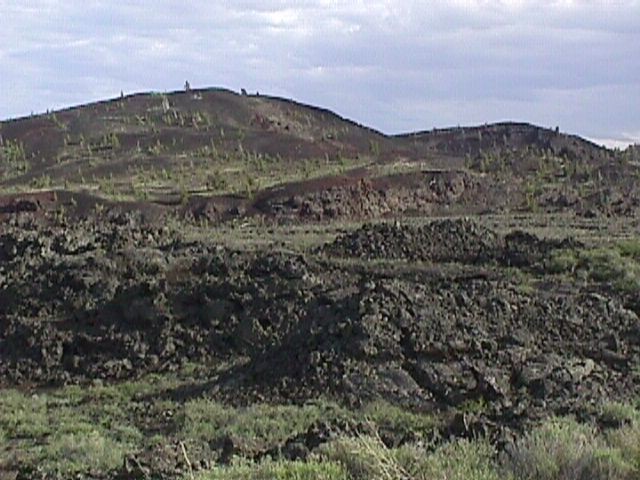 They did not see
wide valleys full of salty soil
(like Death Valley
in California).
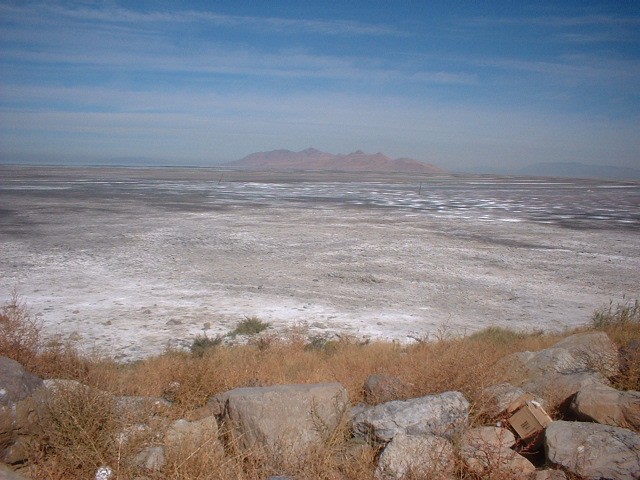 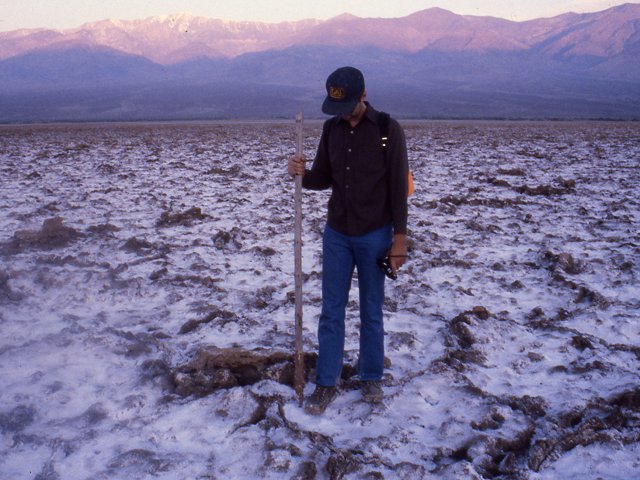 The middle of Death Valley
is a saltwater swamp.
They did not have to cross
rivers in the bottoms
of uncrossable canyons
(like in Arizona).
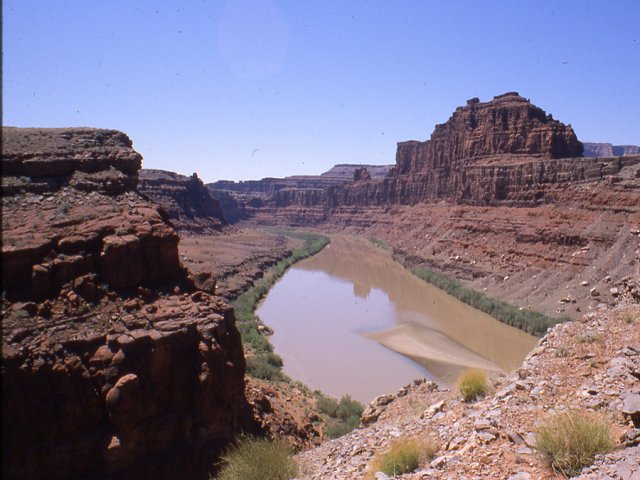 They did not see
vast sagebrush plains 
with no source of water
(like in central Nevada).
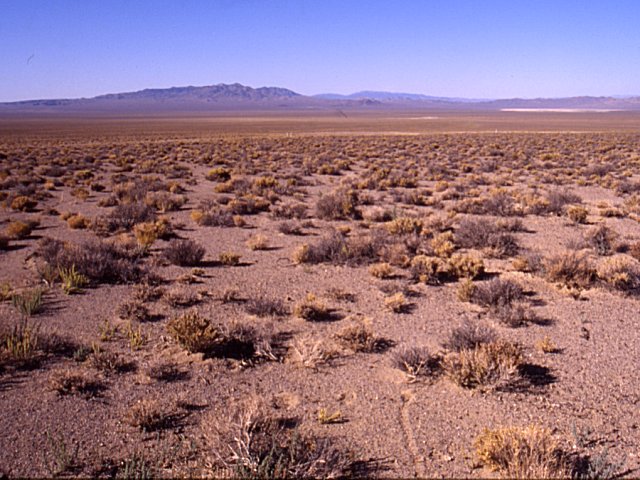 They did not see
weird “forests” like this one
(Joshua trees in California).
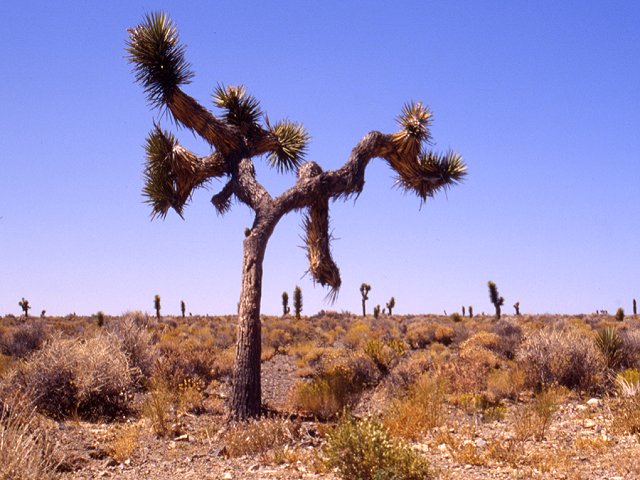 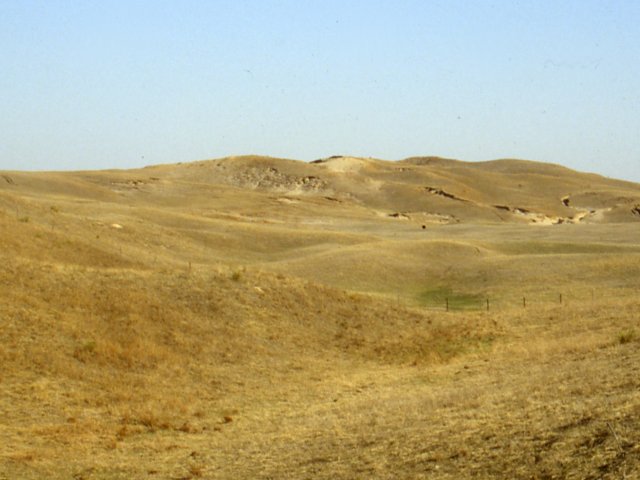 In short,
they were pretty lucky.

The route they took
was certainly tough,
but it was not impossible
with their technology.
What they went through:
a map-based summary
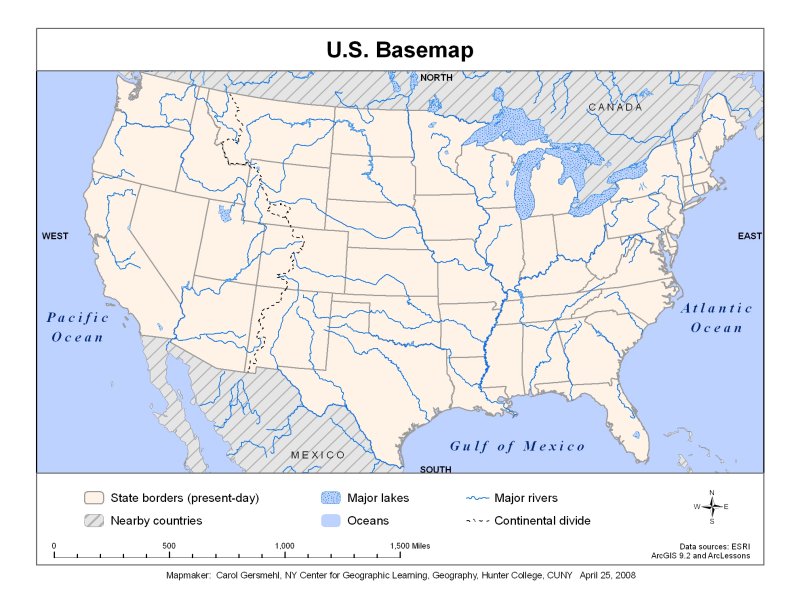 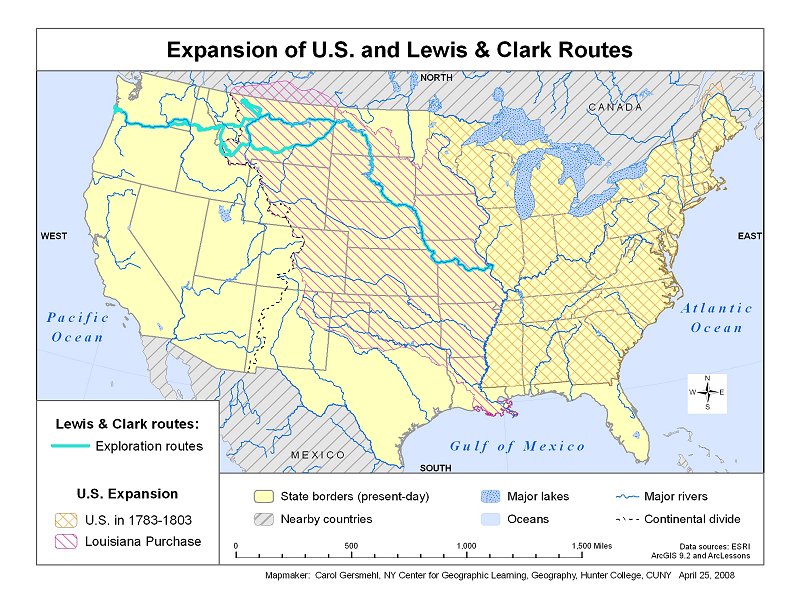 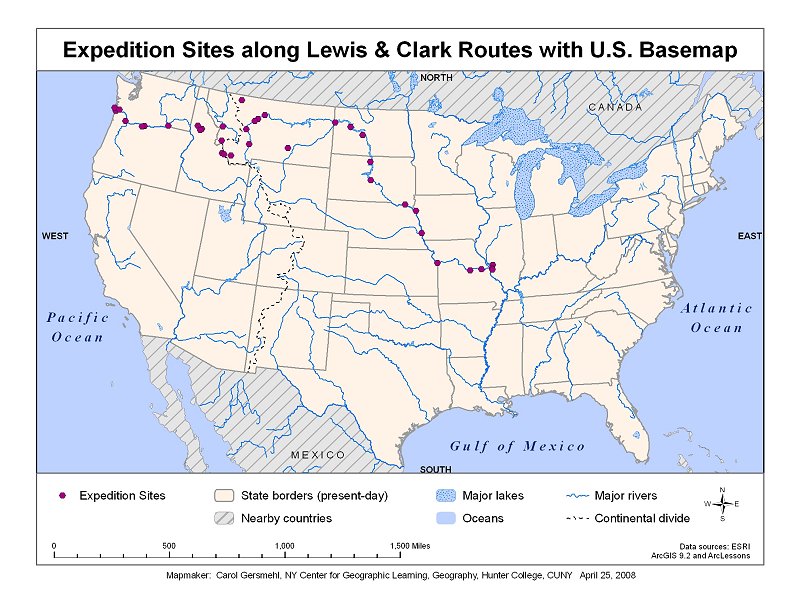 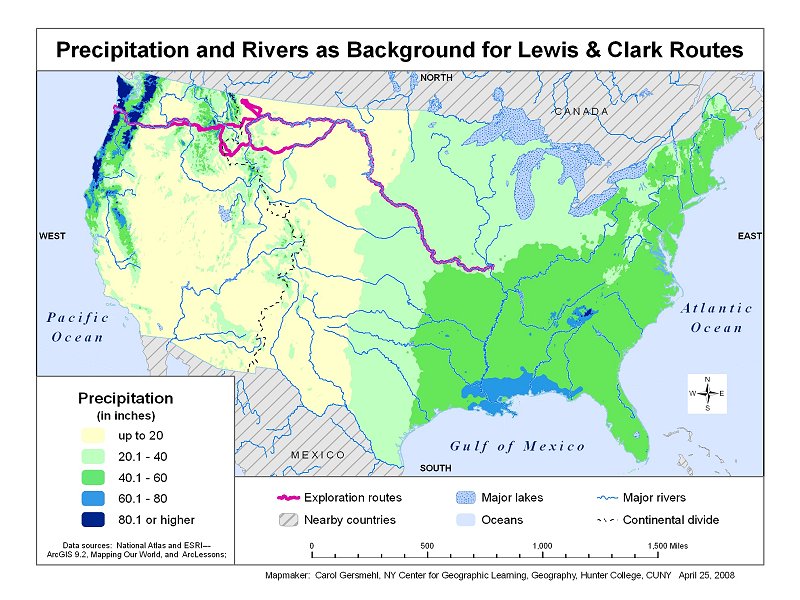 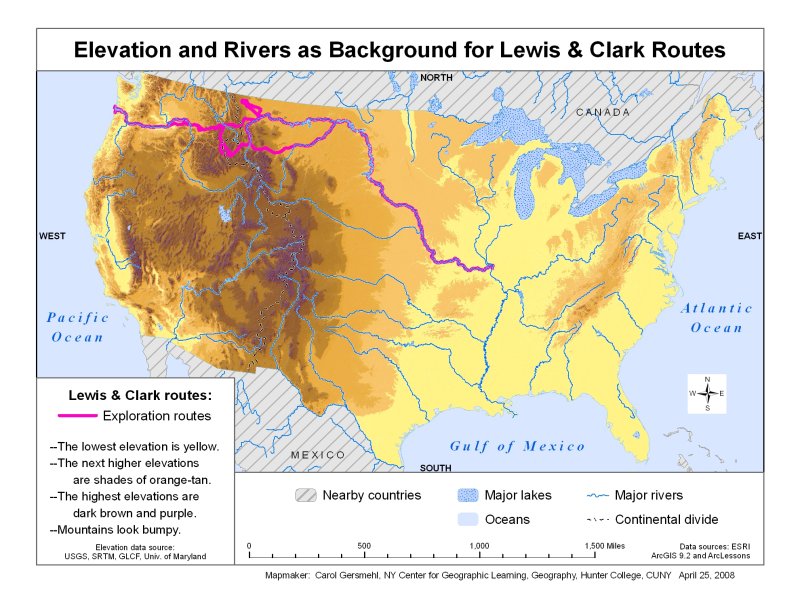 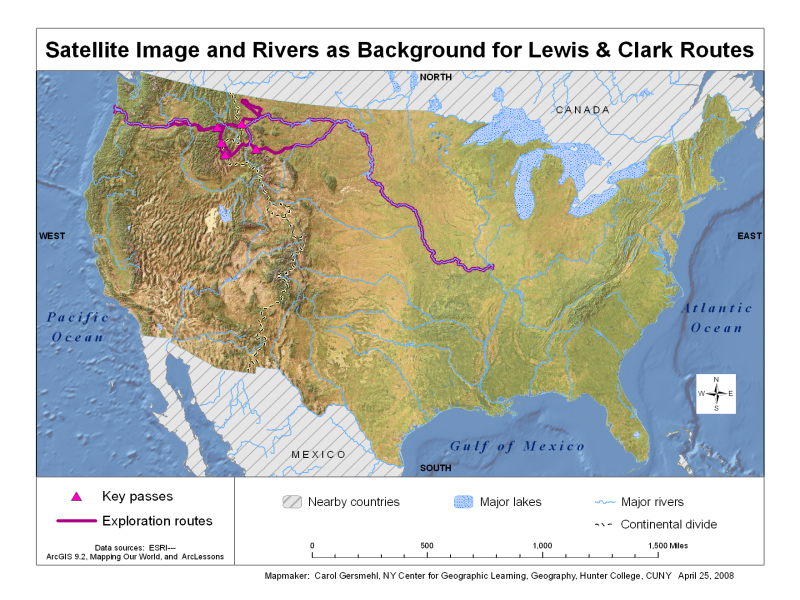 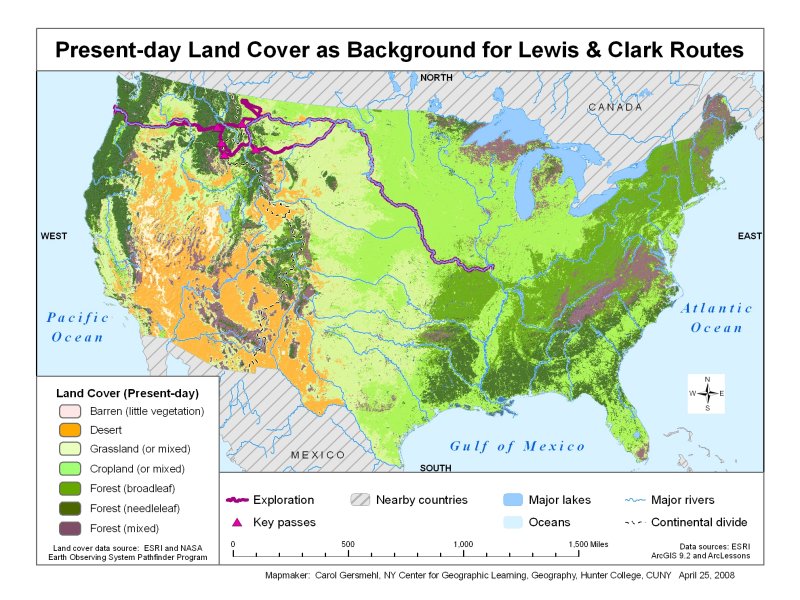 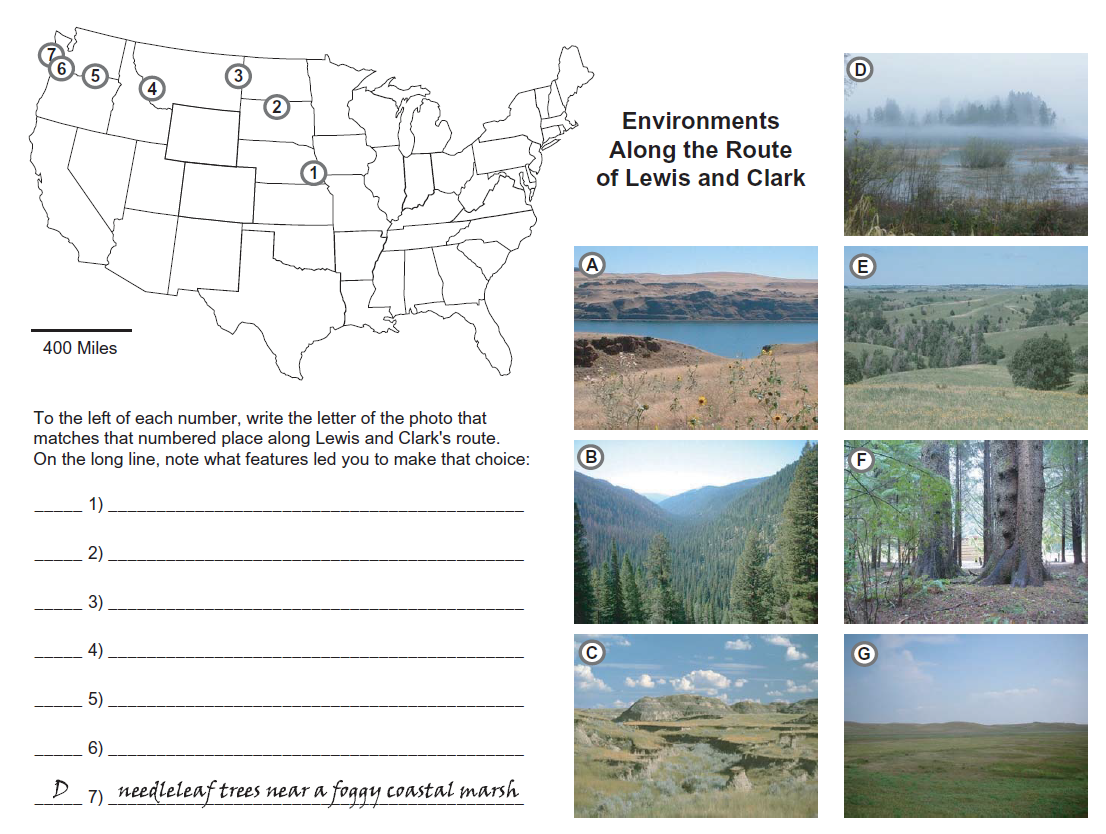 To help you review 
 these different environments,
you can look at some photos
and match them with locations
 on a map of the United States.
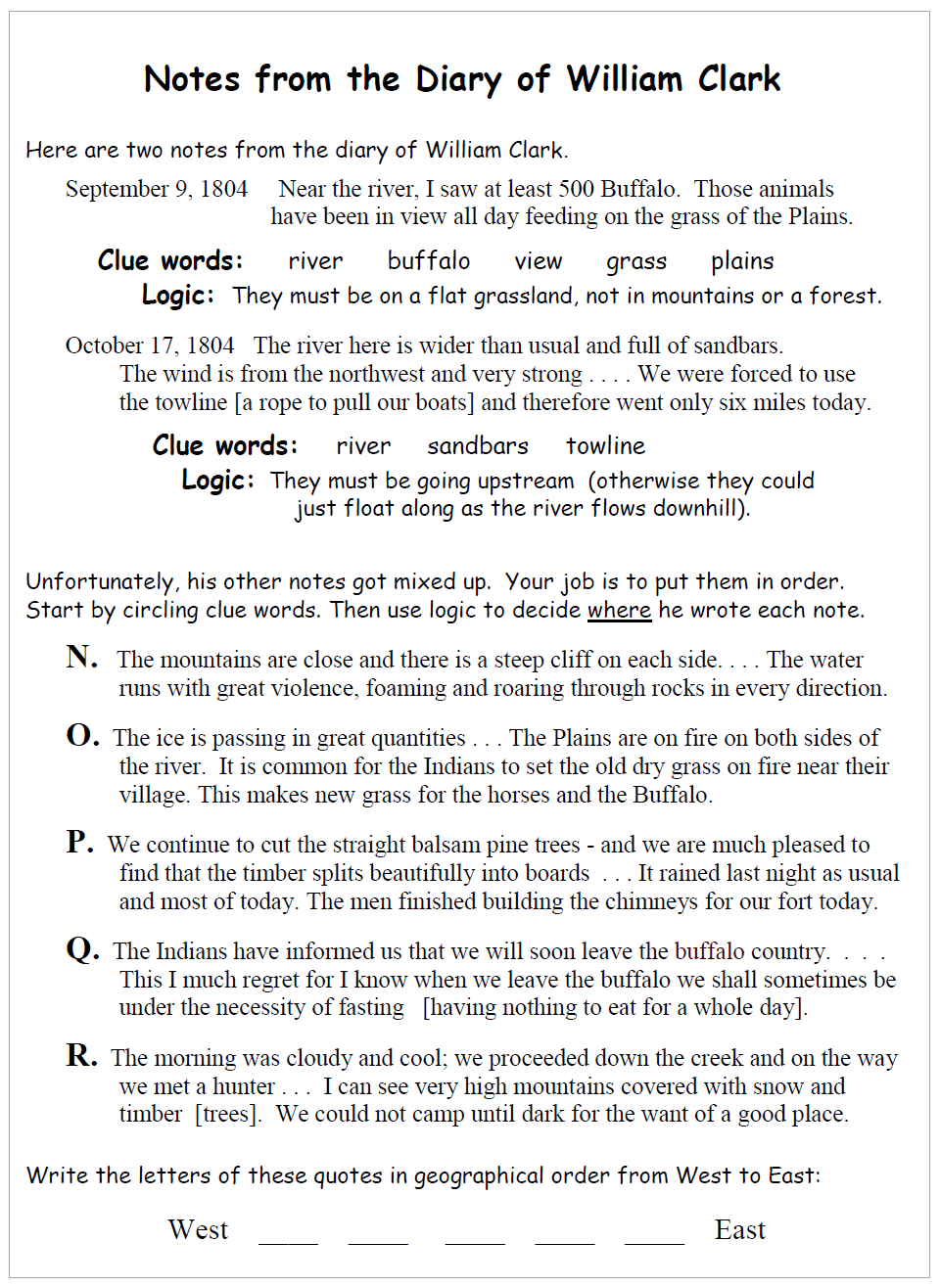 You can also read
some notes 
from the diary
of William Clark
. . .
and try to put them
in geographic order
from east to west
And you can
try to decide
what equipment
you would take
if you were going
with the Expedition.
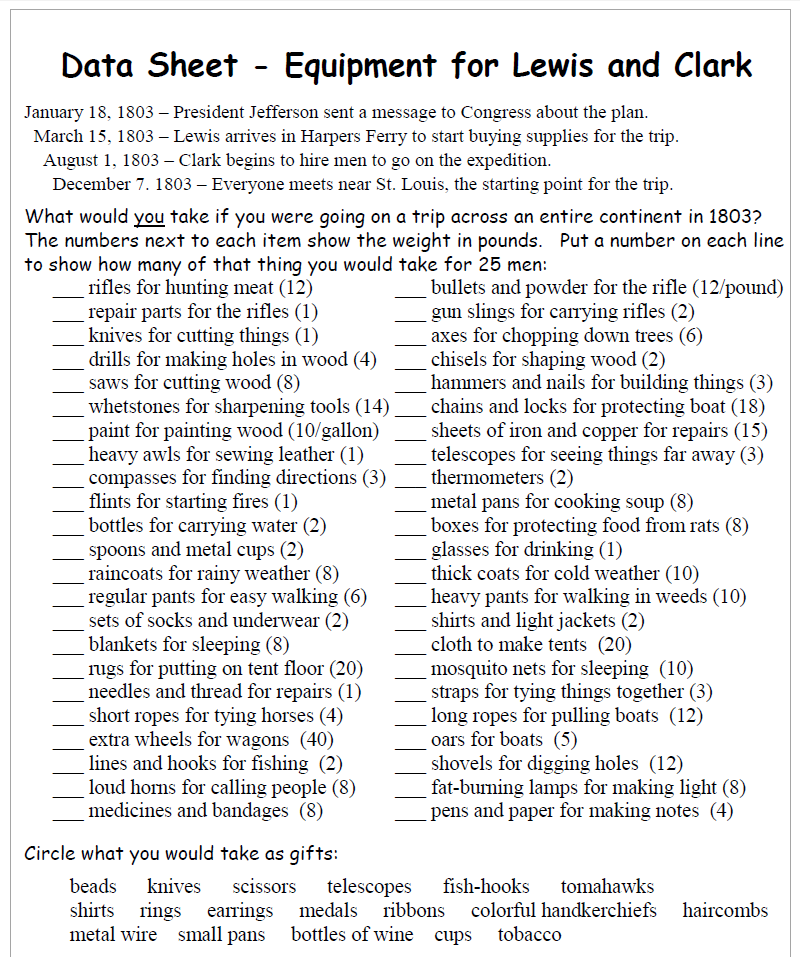